Metal-Metal Bonding
Covalent:	Electron precise bonds.  M-M bond counts as one e- from each metal center.  Most common type of M-M bonding.  
Dative:	Where one metal uses a filled d orbital “lone pair” to coordinate to an empty orbital on a second, more unsaturated metal.  Most dative bonding situations can also be electron-counted as covalent bonds.  
Symmetry:	Weak metal-metal interactions caused by molecular orbital symmetry interactions of filled & empty M-M bonding and/or antibonding orbitals.  Typically seen for d8 metals.  Not at all common.
Some Covalent Multiple Bonded Examples:
Quadruple Bonds (Cotton)
d4-d4 electronic configurations often lead to the formation of quadruple M-M bonds.  Prof. F. Albert Cotton at Texas A&M was famous for his discovery and extensive studies of M-M quadruple bonds (and other M-M bonded systems).
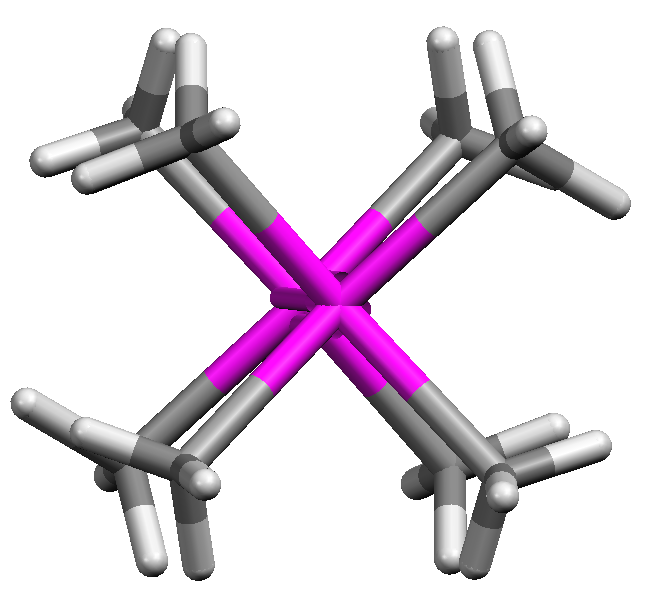 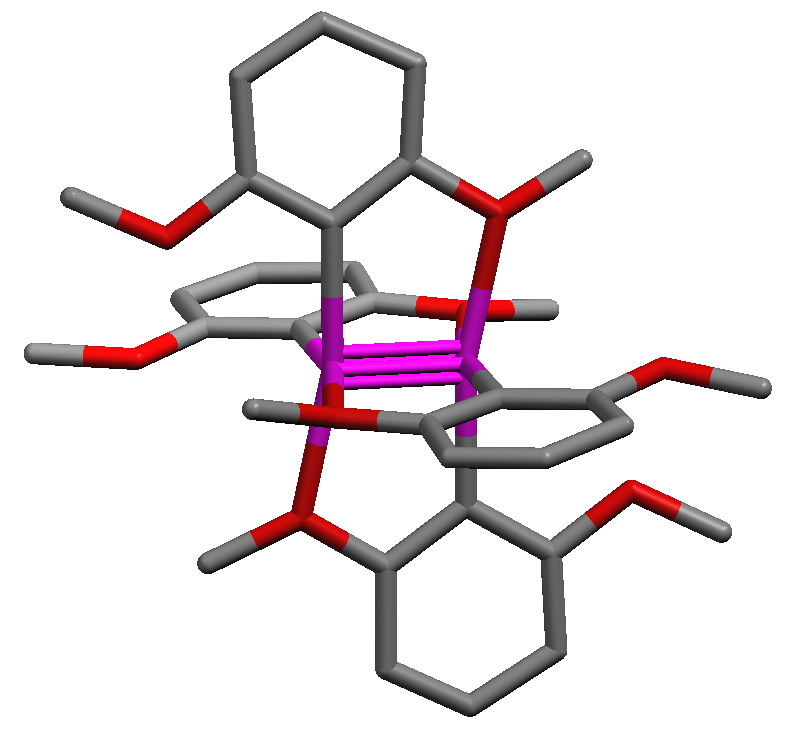 F. Albert Cotton
Texas A&M University
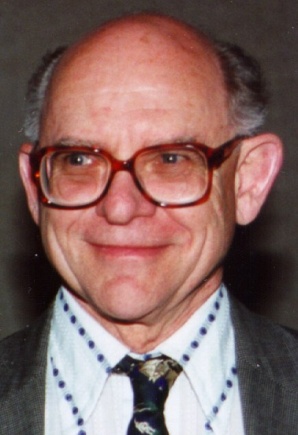 Dative M-M Bonds (unsymmetrical M-M bonded complexes)
Problem:  Electron-count the following complex using both the covalent and dative M-M bonding methods:
Problem:  Electron-count the following complex.  What is the order of the Re-Re bond?  Why wouldn’t it be appropriate to use the dative bond method for this complex?
Weak M-M Interactions by Symmetry
Based on the MO diagram at the beginning of this section, d8-d8 systems shouldn’t have any M-M bonding due to the filling of all the M-M antibonding orbitals, which cancels out the M-M bonding orbitals.  
But Harry Gray and others noted that more than a few bi- or polymetallic d8 complexes do show the presence of weak M-M bonding interactions, both in solution and the solid-state.
Harry GrayCaltech
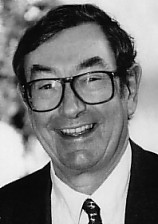